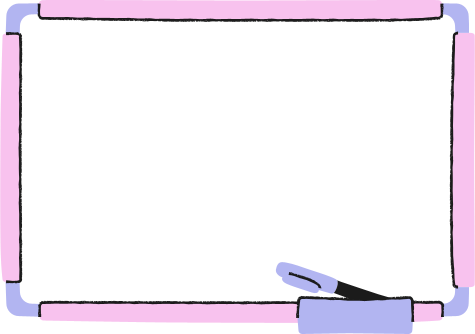 Chào mừng các 
thầy cô giáo!
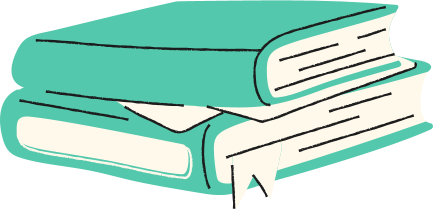 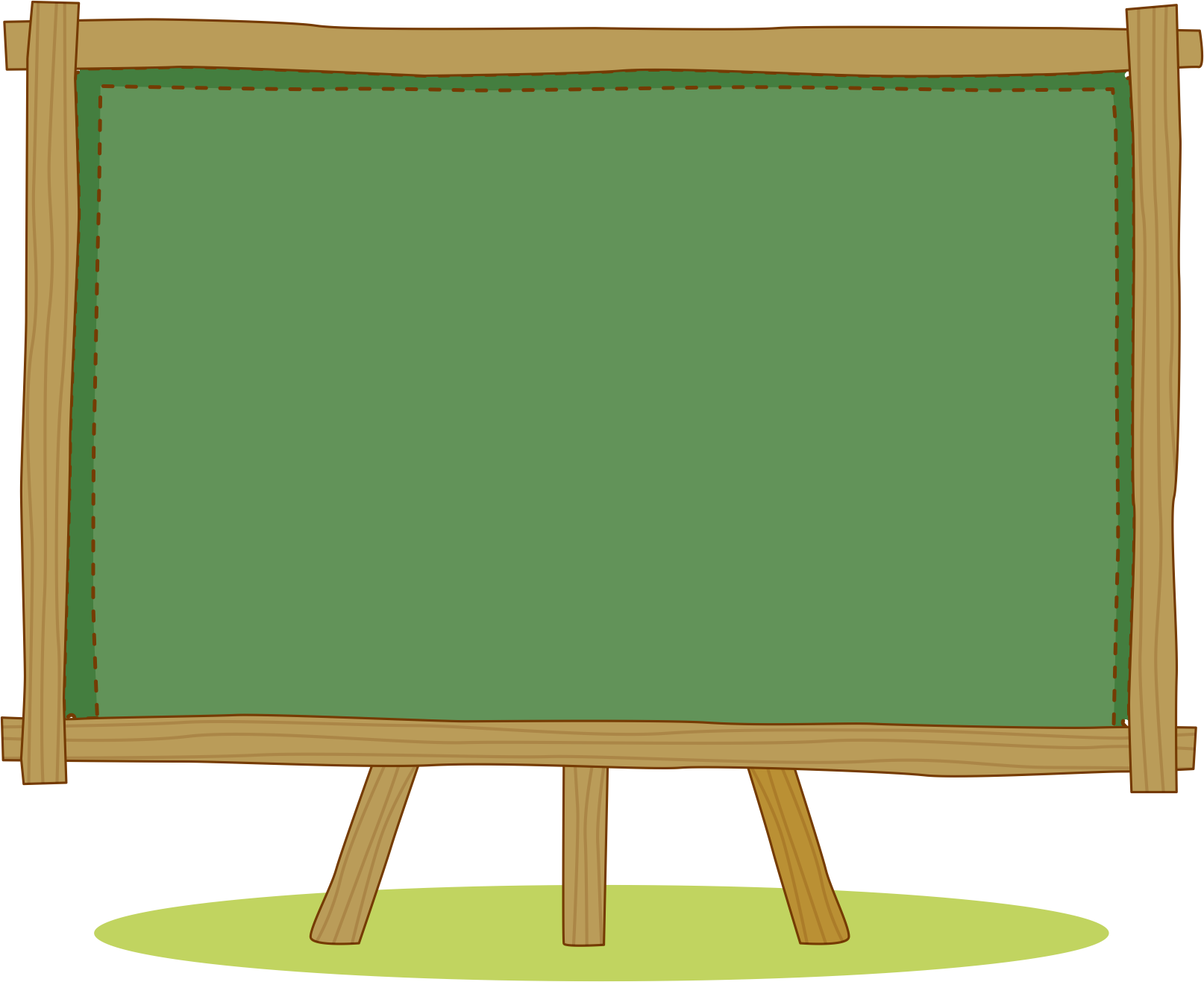 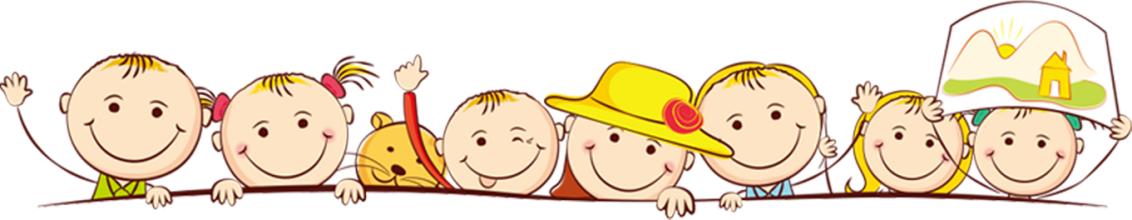 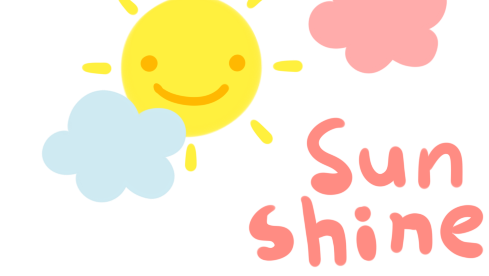 Khởi động
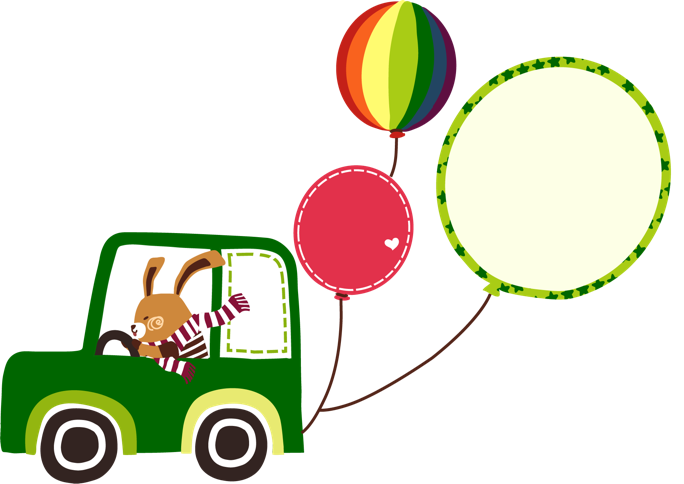 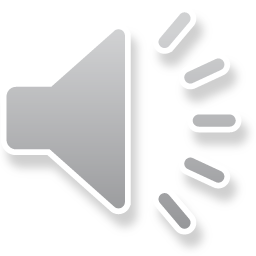 TOÁN 2
Tập 2
Toán
Bài 64: Luyện tập chung – Tiết 1
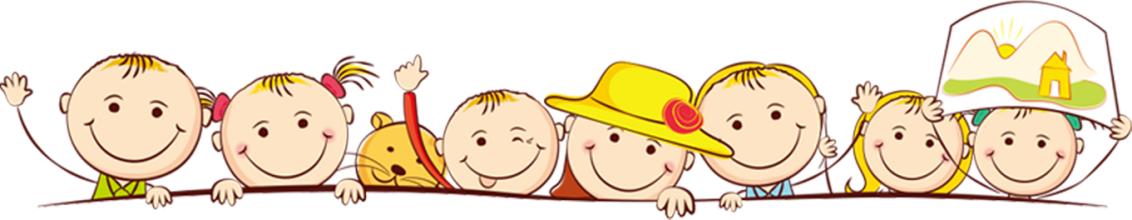 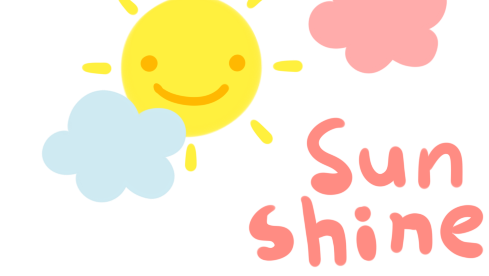 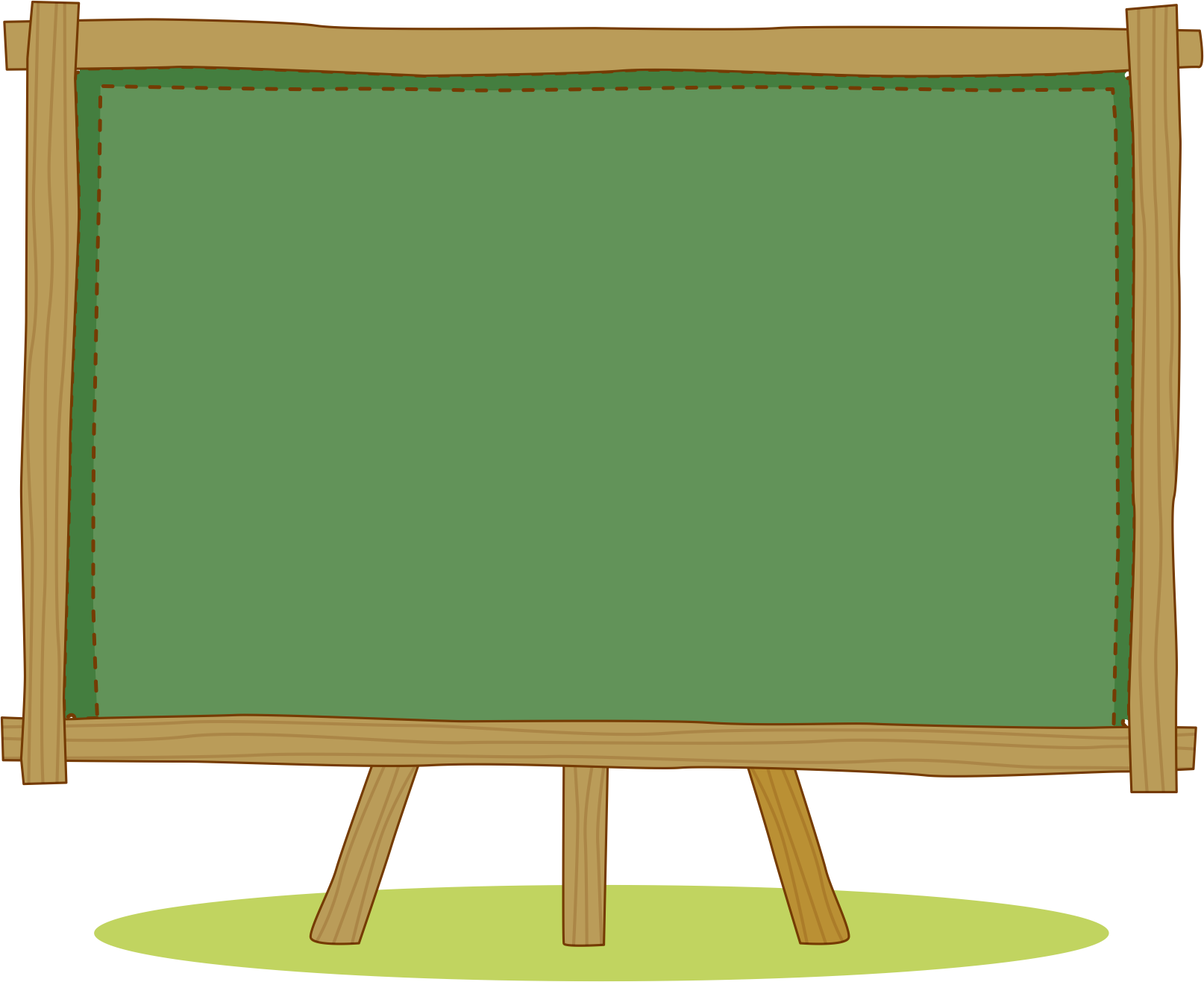 LUYỆN TẬP – 
THỰC HÀNH
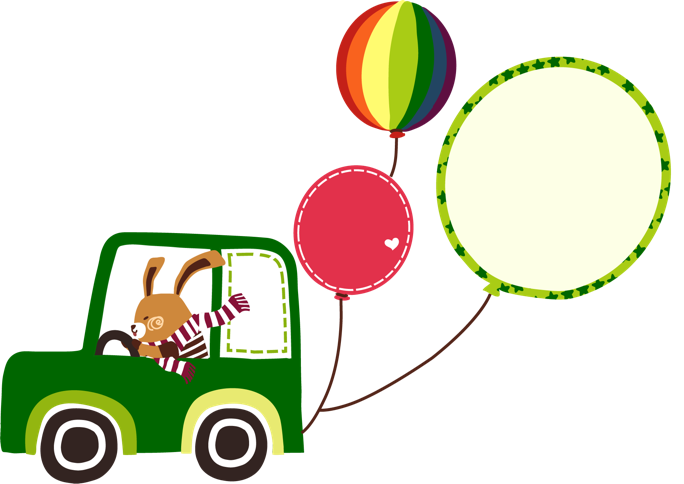 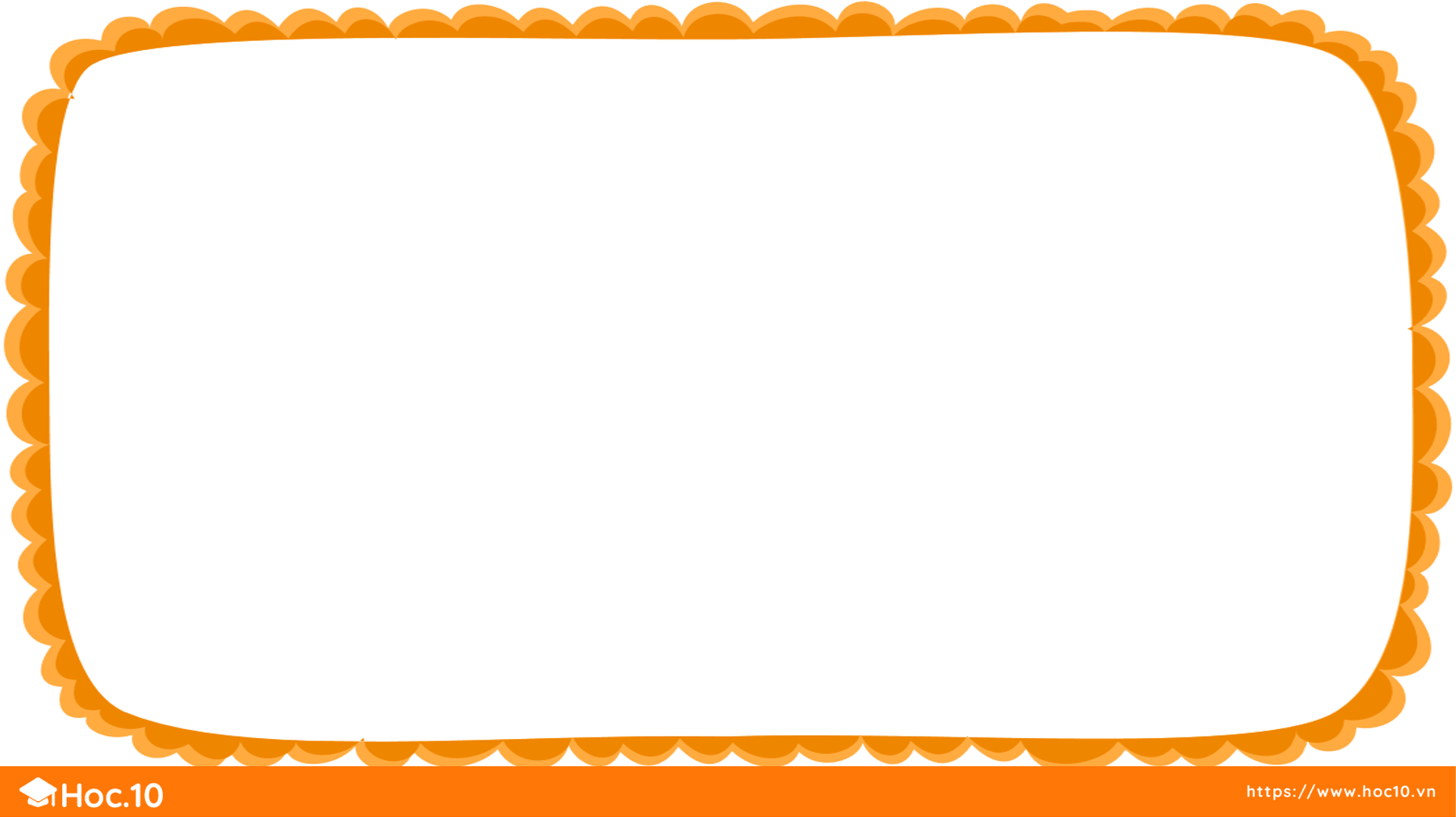 a. Tính nhẩm:
1
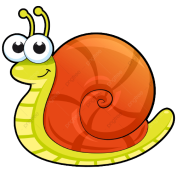 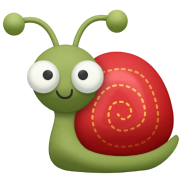 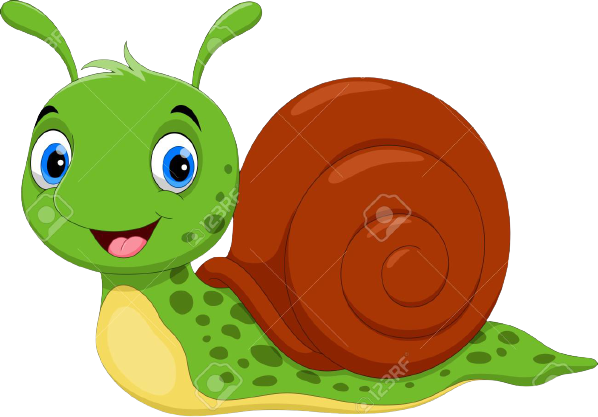 2 x 5 =
10 : 5 =
2 x 4 =
8 : 2 =
5 x 4 =
20 : 5 =
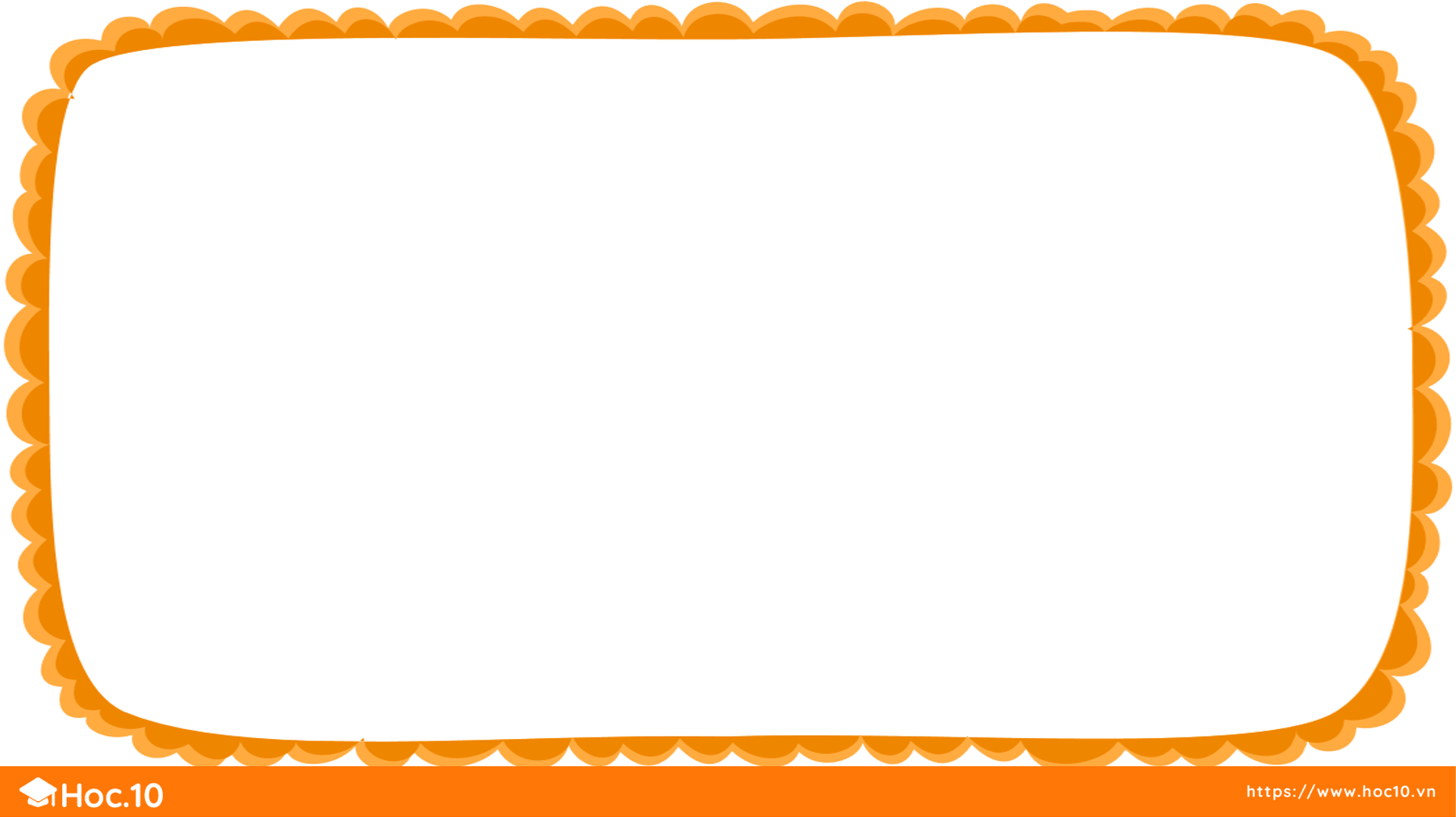 b. Tính:
1
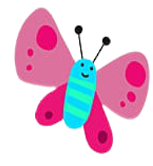 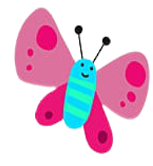 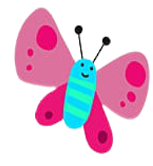 2 cm x 6 =
25 dm : 5  =
5 kg x 10 = 
    18 l : 2 =
2 dm x 8 = 
30 kg : 5 =
12 cm
50 kg
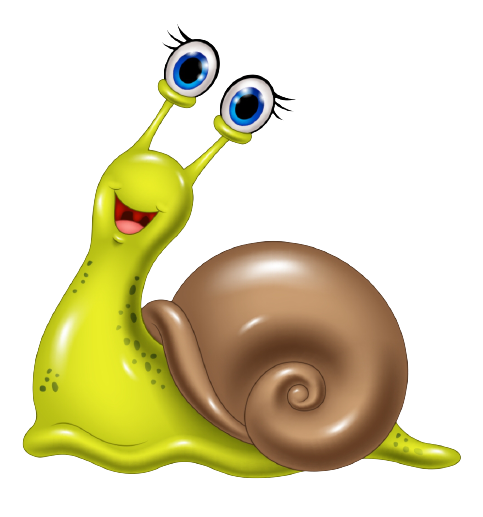 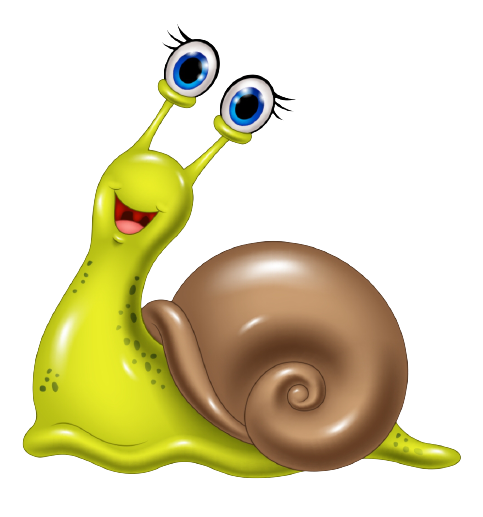 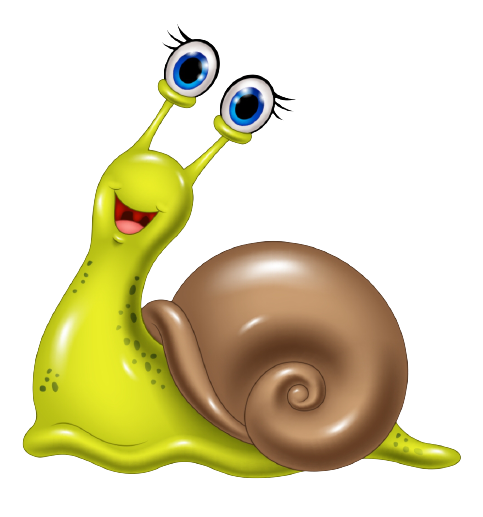 9 l
5 dm
16 dm
6 kg
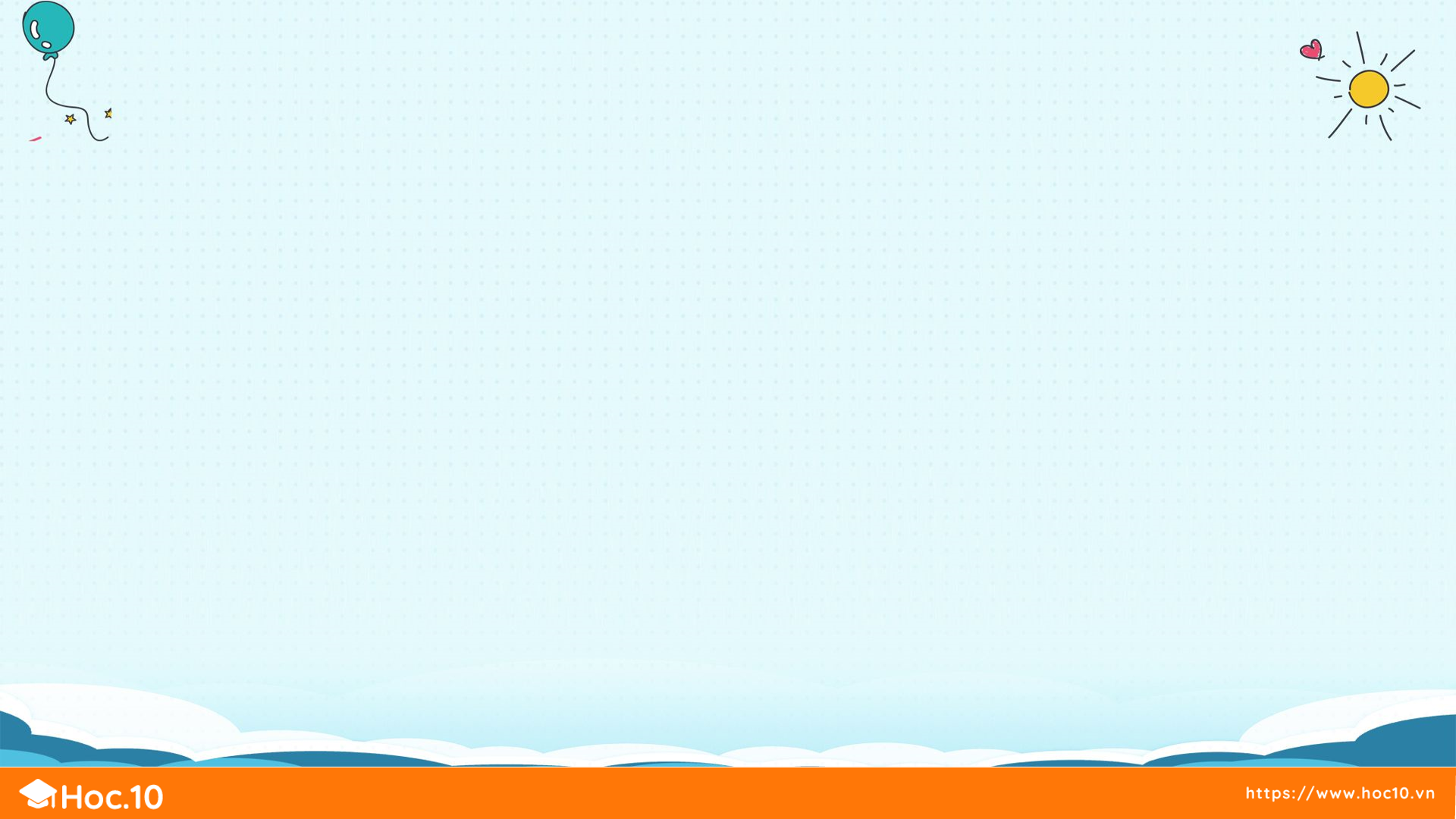 2
Chọn kết quả đúng với mỗi phép tính:
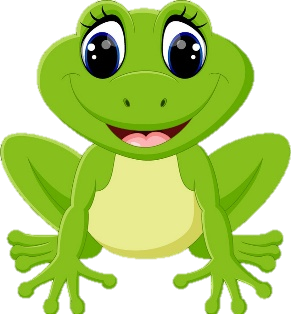 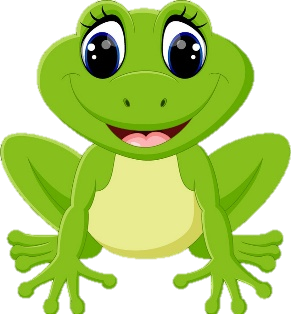 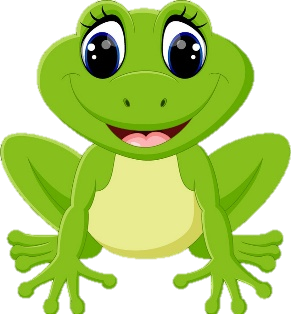 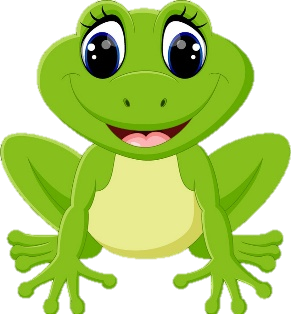 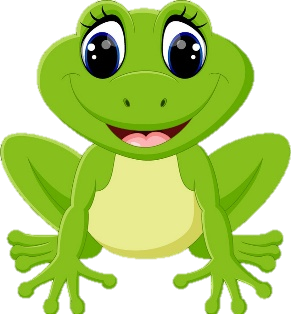 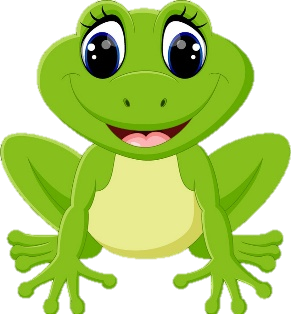 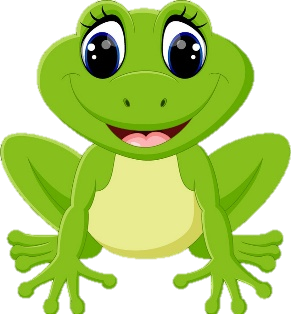 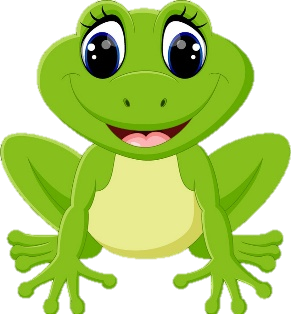 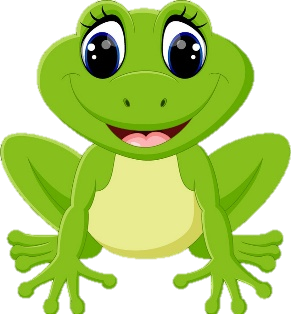 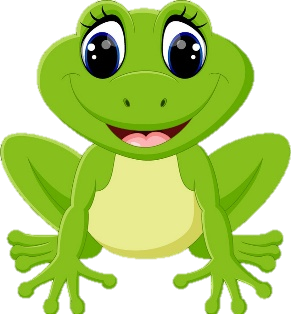 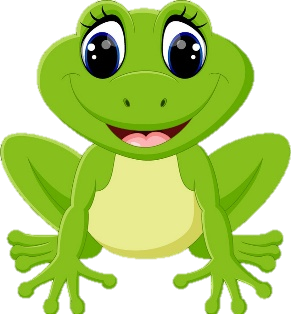 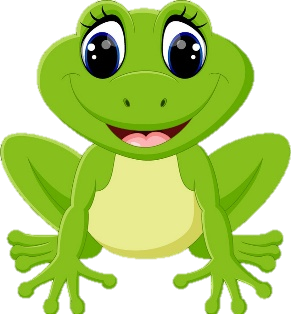 10
10
10
10
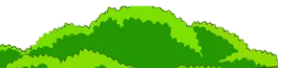 6
6
6
6
8
8
8
8
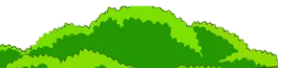 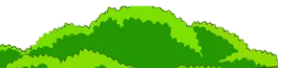 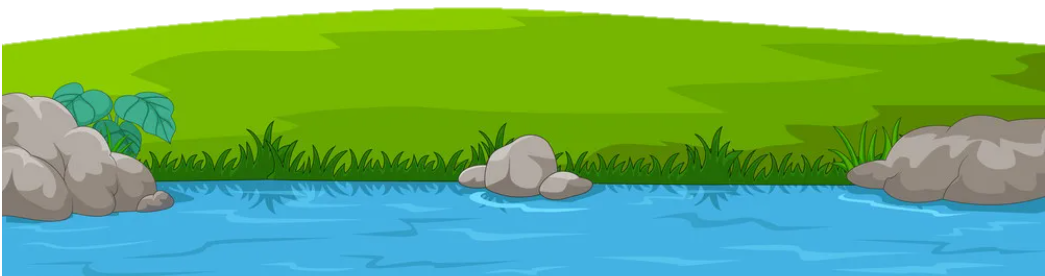 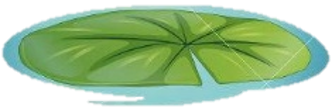 16 : 2
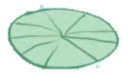 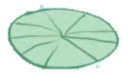 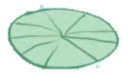 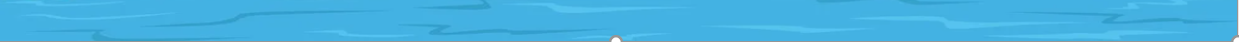 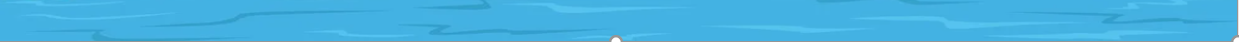 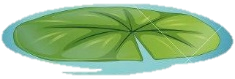 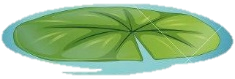 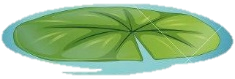 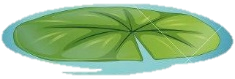 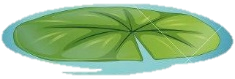 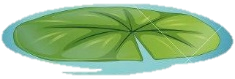 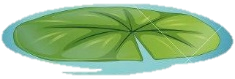 2 x 4
12 : 2
30 : 5
2 x 3
20 : 2
2 x 5
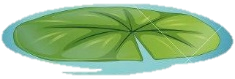 50 : 5
40 : 5
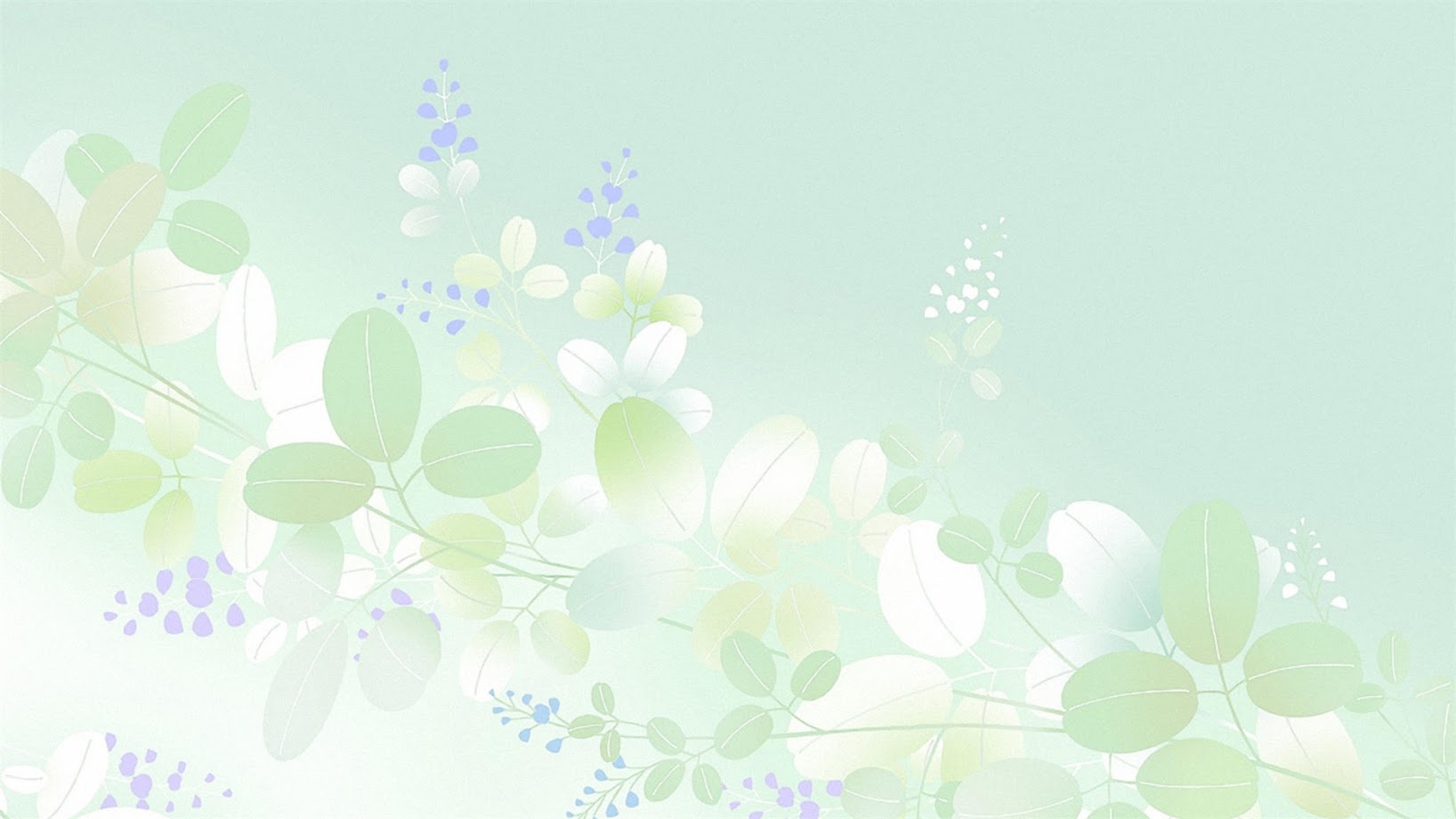 3
Chọn dấu ( +, - , x , : ) thích hợp:
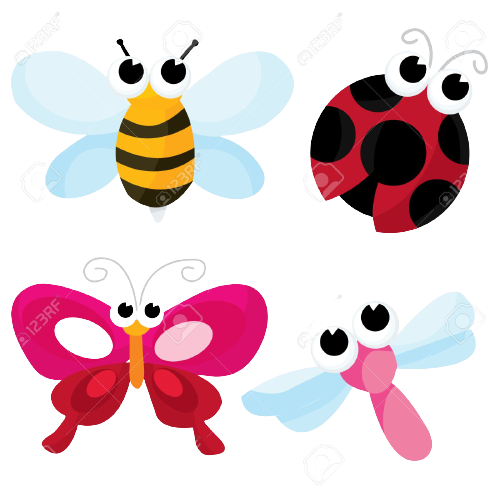 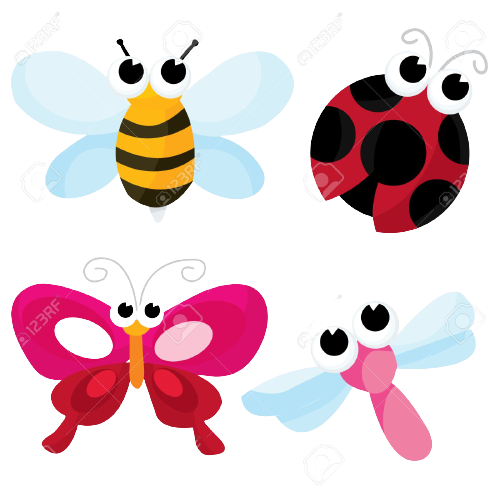 –
+
?
:
?
x
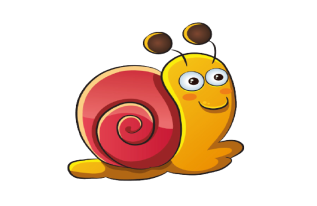 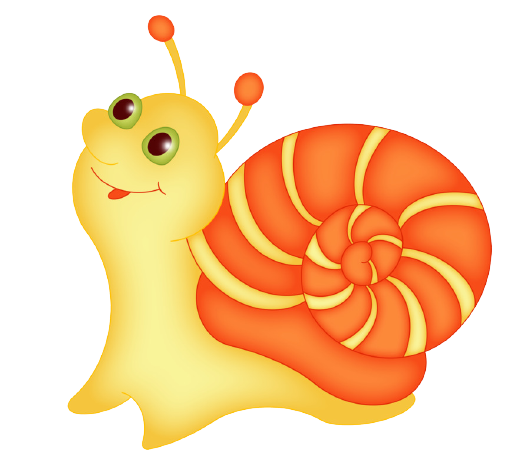 ?
?
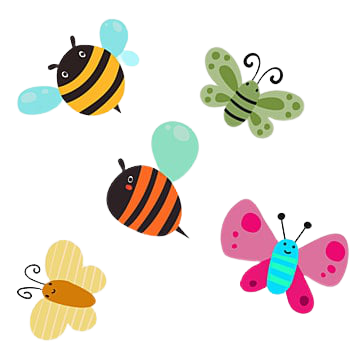 2      4 = 8
  18       2 = 9
25       5 = 30
    2       3 = 6
12       4 = 8
20       5 = 4
?
x
?
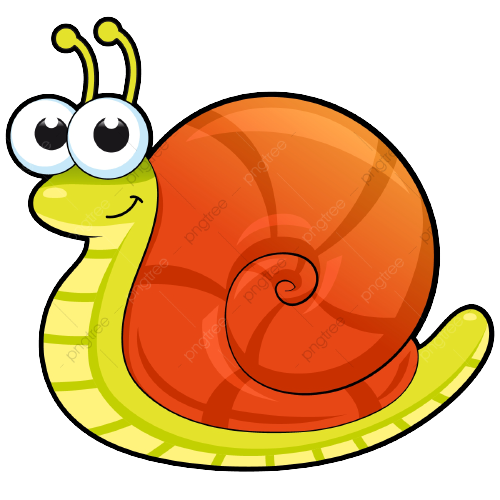 :
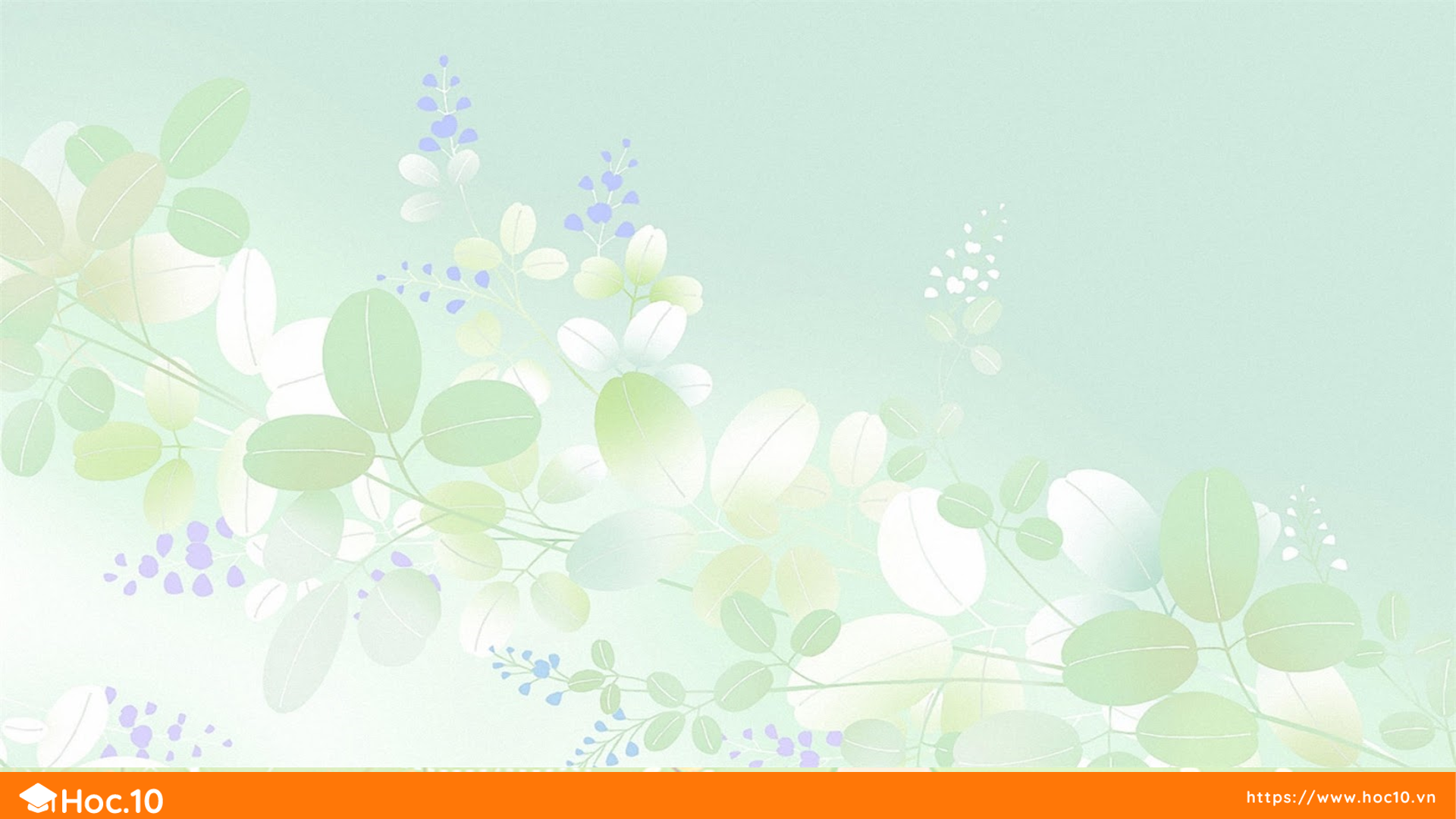 5 x 4 = ?
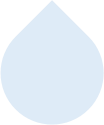 20
[Speaker Notes: Bấm giọt nước để quay về câu hỏi]
2 x 7 = ?
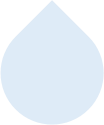 14
[Speaker Notes: Bấm giọt nước để quay về câu hỏi]
18 kg : 2 = ?
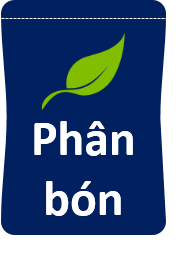 9 kg
[Speaker Notes: Bấm phân bón để quay về câu hỏi]
15 l : 5 = ?
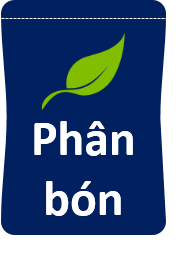 3 l
[Speaker Notes: Bấm phân bón để quay về câu hỏi]
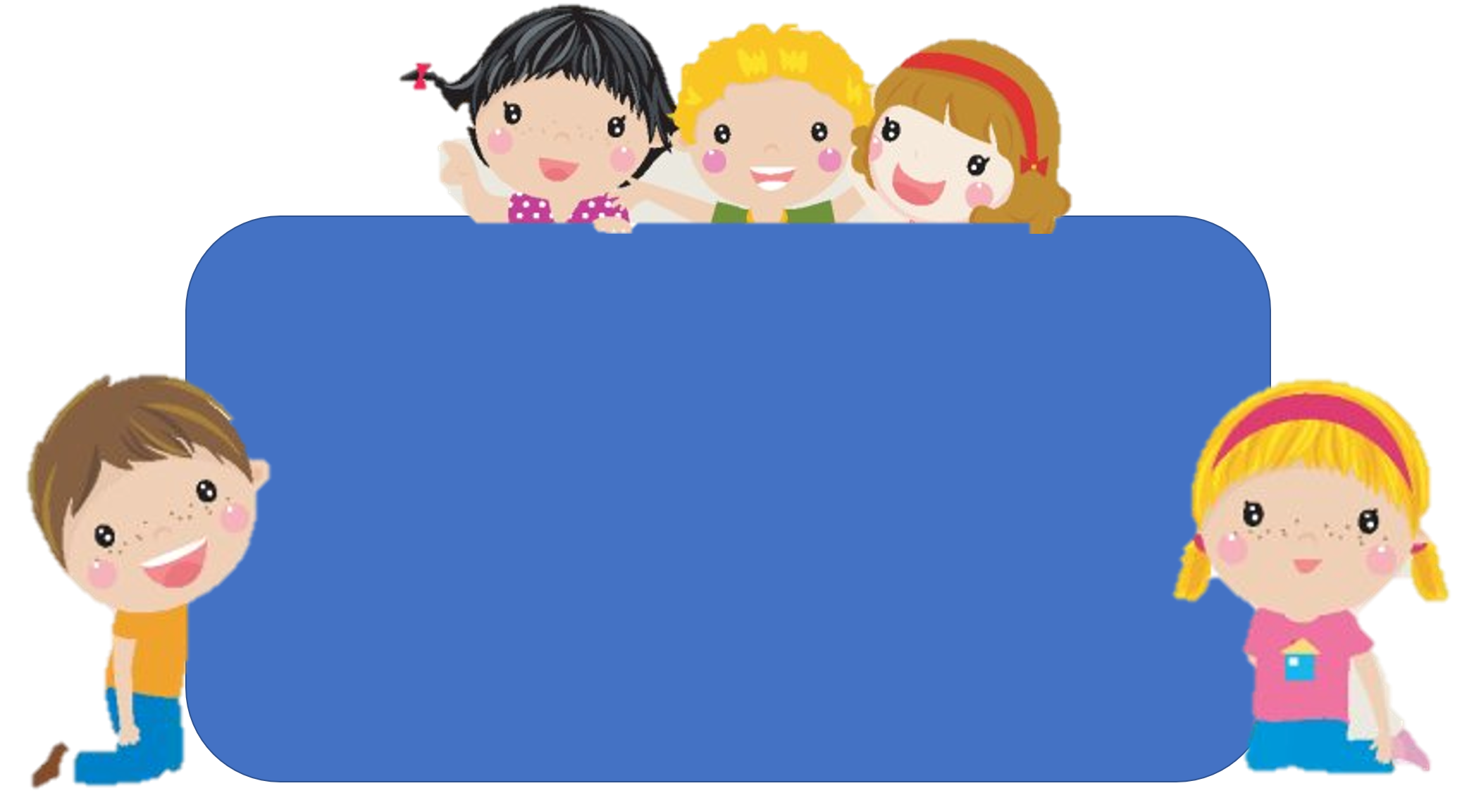 Bài học hôm nay giúp em biết thêm được điều gì?
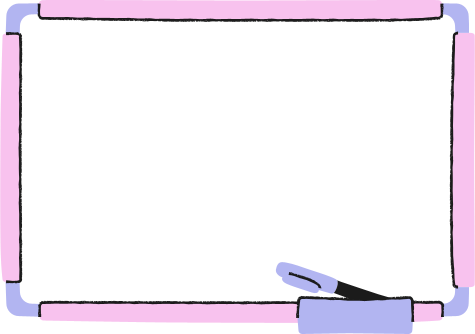 DẶN DÒ
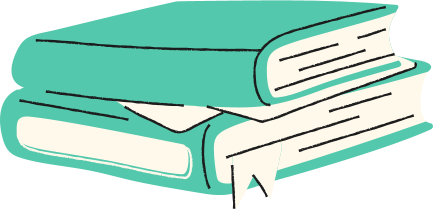